San Diego Java User’s Groupwww.sdjug.orgCell Phones to Stun!
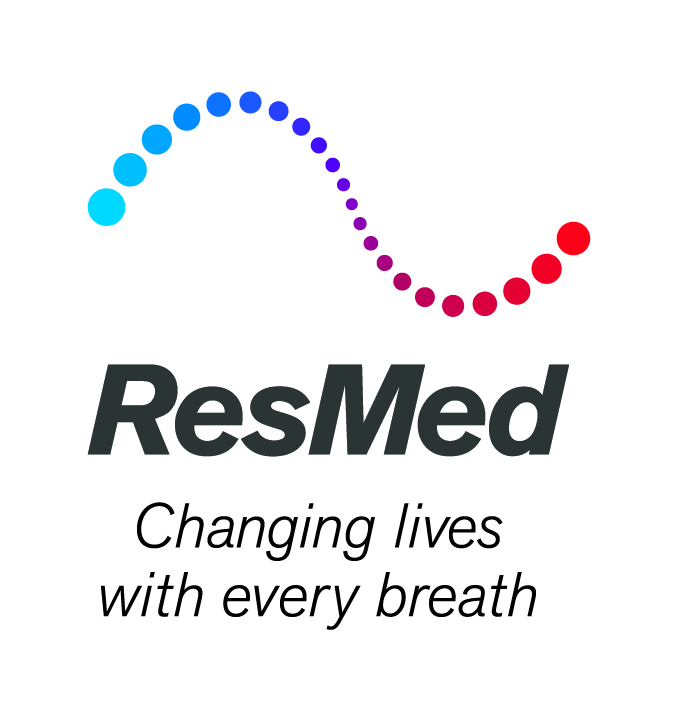 And the password is: EveryBreath3.0
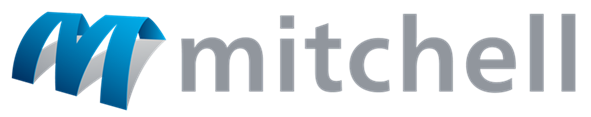 Timeline
6:30 - Equipment setup and mixer – Food provided by:

7:00 - Meeting begins, announcements
 
7:15 – Speaker: Jose Marcano speaking on "What’s New in JAVA/JDK 9 and 10"

8:00 – Short Break 

8:10 – Speaker: Jose Marcano speaking on "What’s New in JAVA/JDK 9 and 10"

9:00 – Meeting Ends, drawing, clean up  

9:30 - Official Stop
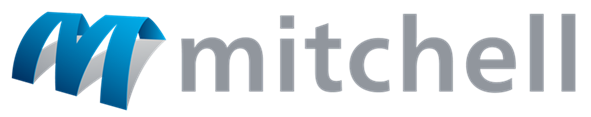 Our Mission
To strengthen the San Diego Java community by providing an environment where our members can share their knowledge, discuss advances in related technologies, and promote the use of Java in their workplace.
Become a member!
Announcing the SDJUG on Meetup!
https://www.meetup.com/San-Diego-Java-Users-Group 

Announcing the SDJUG Group on Facebook!
https://www.facebook.com/groups/SanDiegoJUG/ 


Announcing the SDJUG Group on LinkedIn!
https://www.linkedin.com/groups/13543346
Announcements
A word from our Sponsor:
http://www.mitchell.com/
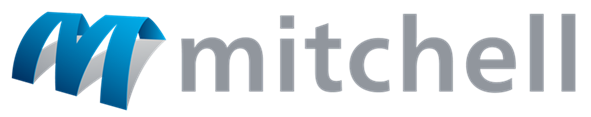 Announcements
Looking for Speakers! June/July/August
Now is your time to speak!

Looking for work?
Now is your moment to advertise your skills!
Hiring Managers
Now is your moment!

SD Kotlin – 1st Wednesday of the month
6:30 pm @ eSub Construction Software in UTC

SDJUG May Meetup: Jun 19th (Double Feature!)
Murat Yener on "Untold Love Story: Java EE and JSON“
Murat Yener on "Java EE revisits Design Patterns"

Anything else happening in San Diego?
[Speaker Notes: Sr Dev and Test at ResMed - senior software engineer and test engineer openings]
Announcements
Free eBook Offer – Go to Amazon and it should be free for a couple of weeks.
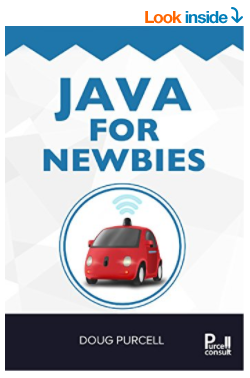 Speaker Introduction
Speaker Bio: Jose has a BS in Computer Science with 18 years of international experience in Java Architecture, Object Oriented Design/Programming, Agile, Web Services, AWS, and Testing in Java/JEE, Scala, net, C/C++, Object-C/Swift. He also loves to improve constantly, so that he is always learning new stuff and trying to obtain new certifications such as AWS developer and upgrade to Java 8, he has obtained, so far, four Java certifications and the AWS solution architect certification. He Speaks French, Spanish and English. He also has experience teaching Java and the Design patterns, and some time ago, he worked assembling computer/PCs and teaching programming to kids.

Currently, Jose is working as Senior Software Engineer using the microservices architecture with spring boot and Java 8, Docker and AWS in Mitchell International.
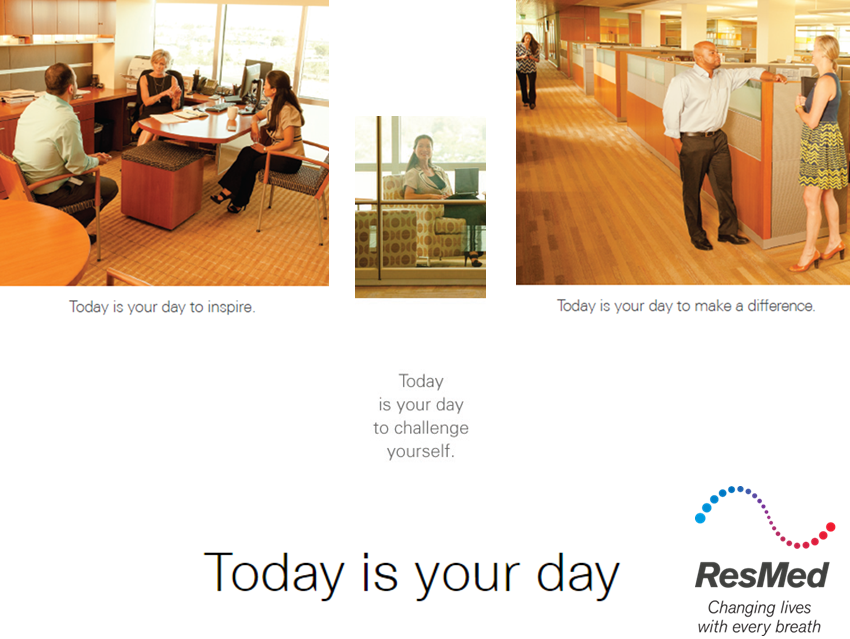 Thank You ResMed!
www.sdjug.org